1
[Speaker Notes: What is good quality data? - Alfonso Iorio, Canada]
2
Quality Data
Trustworthy
Appropriate
Understandable
Powerful
3
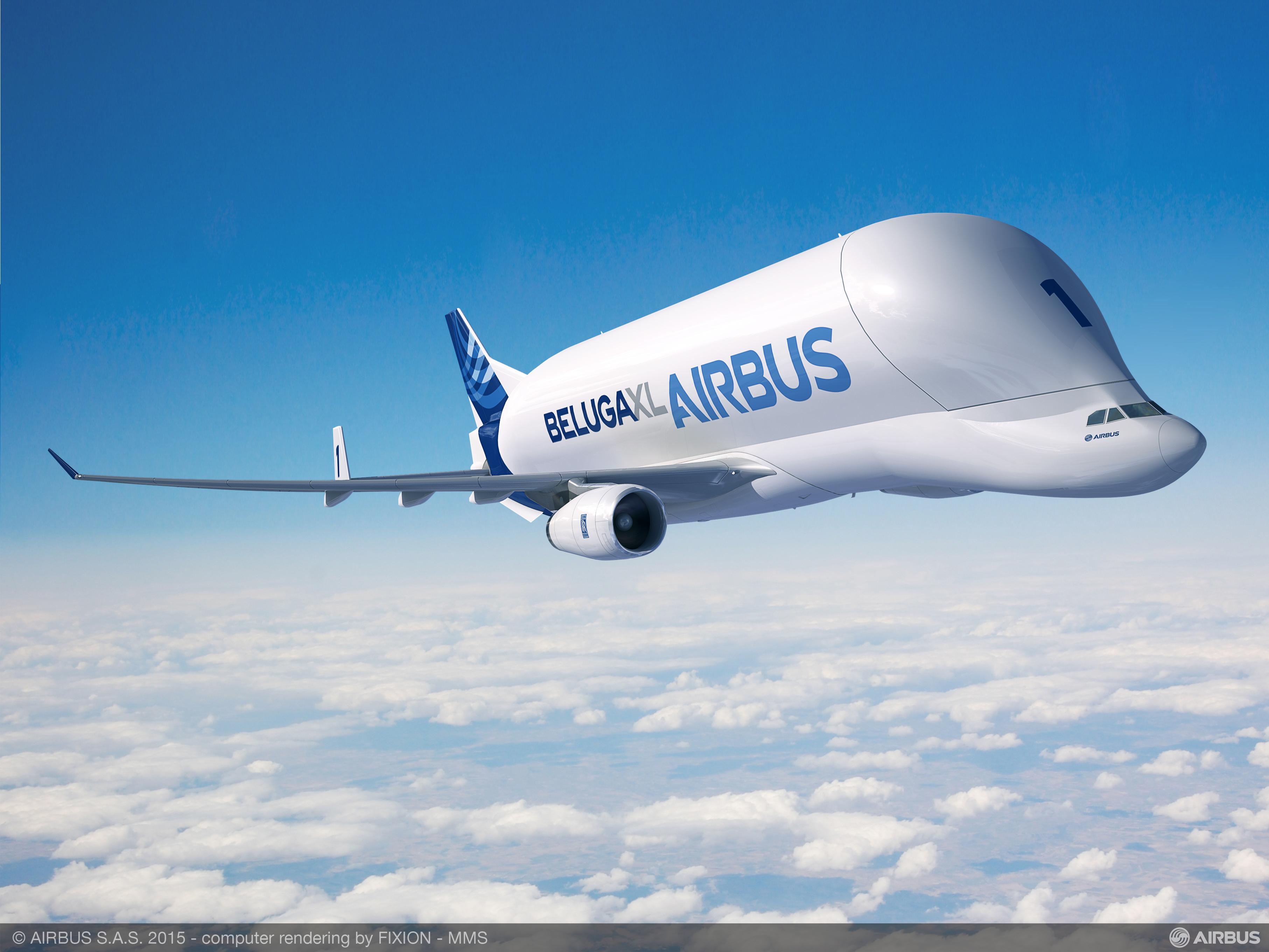 Trustworthiness
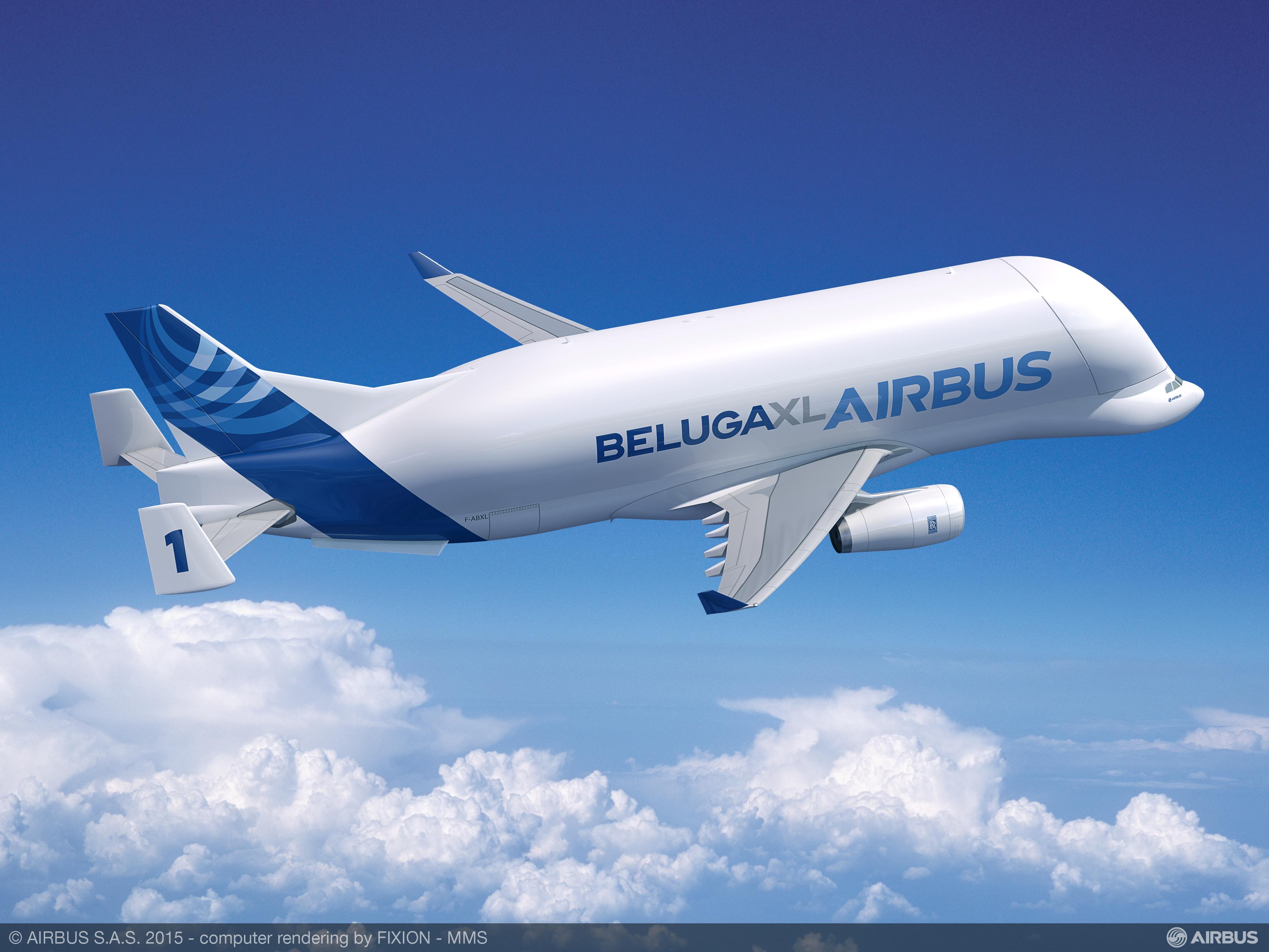 Precise
Accurate

Reproducible
Face validity
4
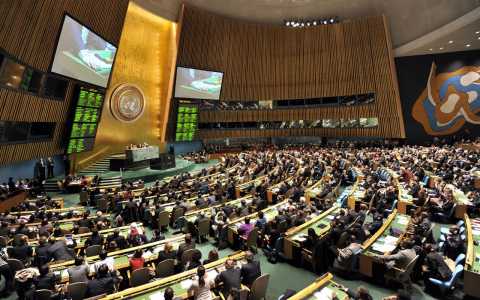 5
Trustworthiness
6
Trustworthiness
7
Trustworthiness
8
APPROPRIATENESS
How many participants?
How many seats?
How many lunch-boxes?
9
APPROPRIATENESS
How many women?
How many language translations?
10
Understandable
This year, the number of fatal street accident increased by 15
11
POWERFUL
12
POWERFUL
13
POWERFUL
14
POWERFUL
15
POWERFUL
Details:
Room A: 75 seats
Room C: 200 seats, free breakfast
Critical detail:
Plenary session (with free lunch)
at 10:30
16
SUMMARY
Ask important questions
Collect reliable and appropriate data
Empower your data with proper comparators and meaningful covariates
17